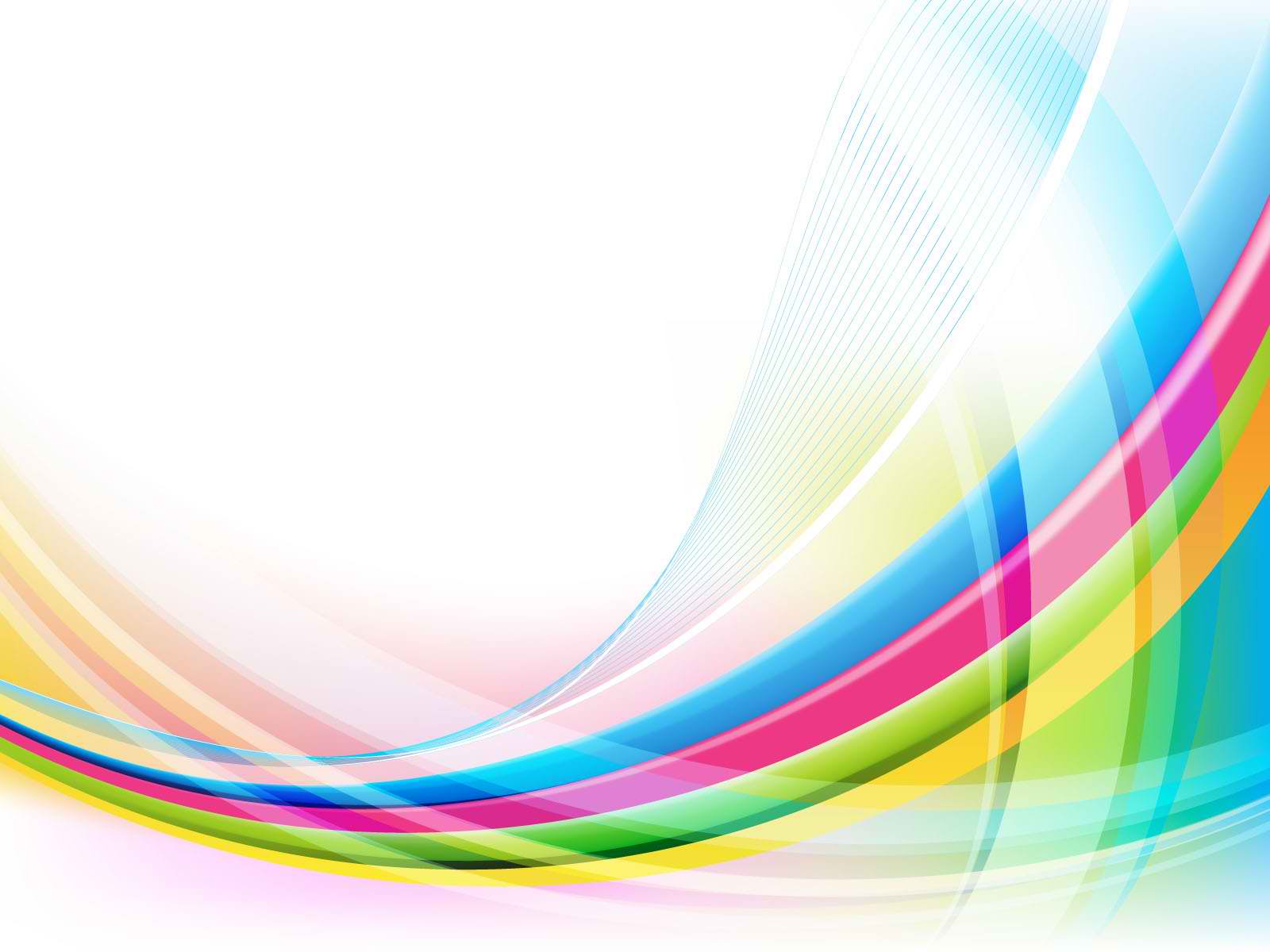 MAEER’s PUNE
MAHARASHTRA INSTITUTE OF DENTAL SCIENCES AND RESEARCH 
(Dental College & Hospital)
Vishwanathpuram, Ambajogai Road, Latur.
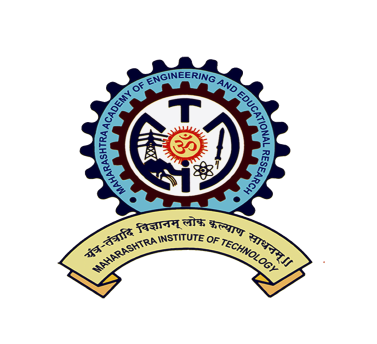 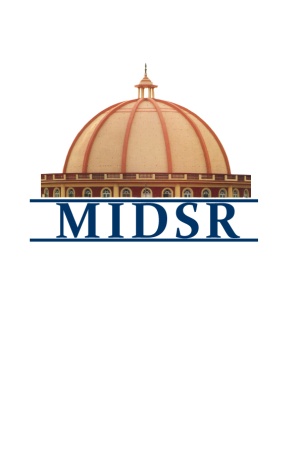 ORGANISES CDE PROGRAMME ON
“Creating New smiles everyday: Prosthetically Driven Implantology”
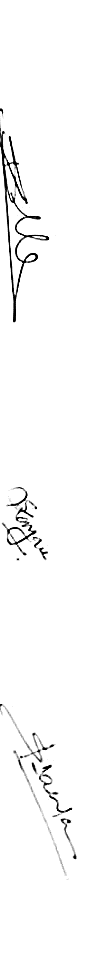 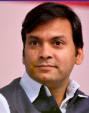 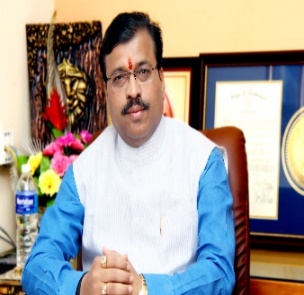 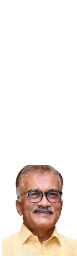 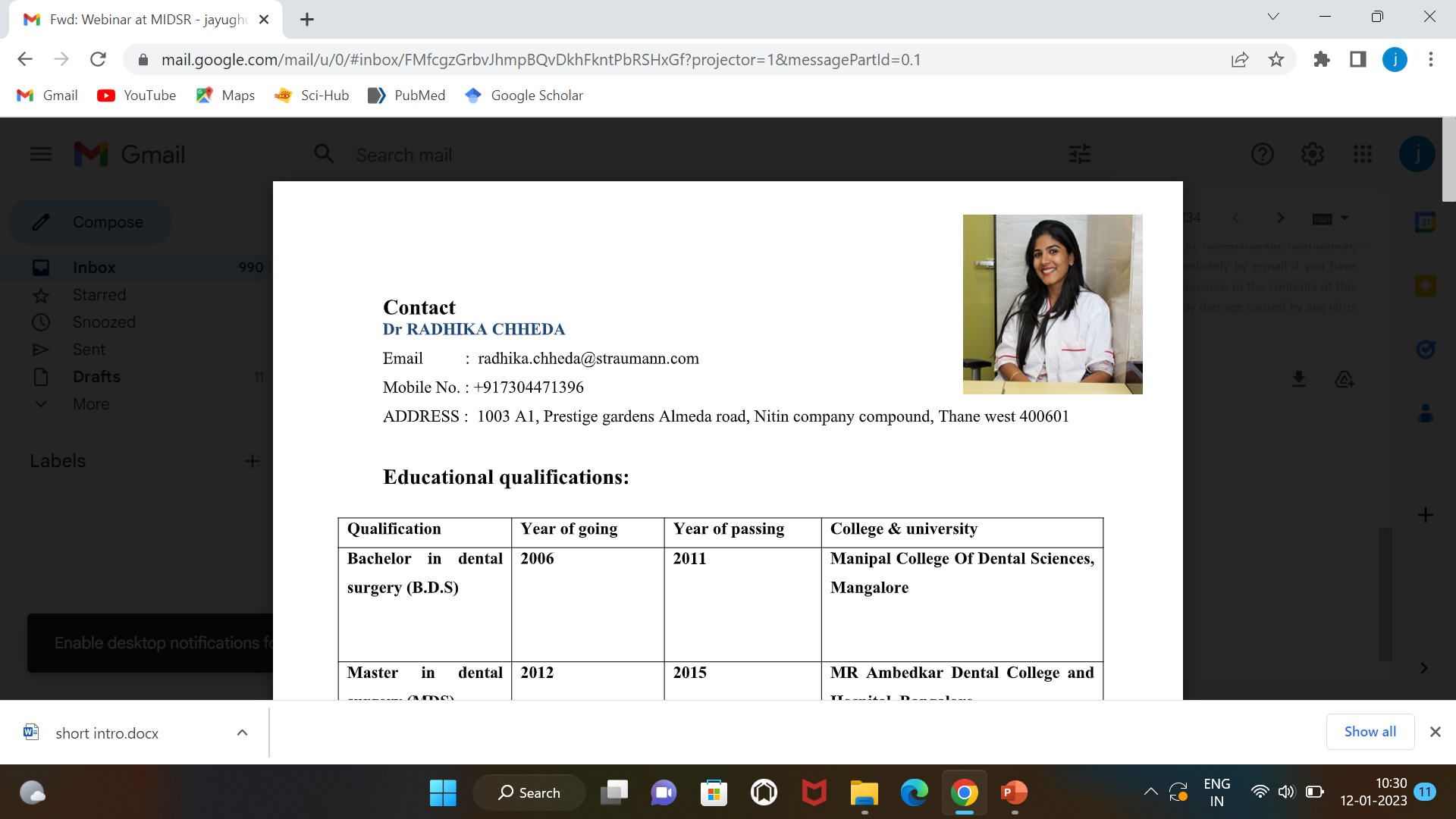 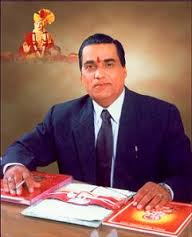 MLC.Shri. Ramesh (Appa) Karad
Executive Director
MIT Campus
Latur.
Prof. (Dr.) Vishwanath D Karad    
Executive President and 
Managing Trustee,
MAEER’S MIT Group of institution.
Shri. Rahul Karad
Managing trustee & Executive Director
MAEER and executive president , MIT world campus.
Dr. Shri. Hanumant Karad
Executive Director,
MIT Campus,
Latur.
Guest speaker
Dr. Radhika chedda
Mds (prosthodontists)
ORGANISED BY
Dr. Ajit Jankar
HOD
MIDSR Dental College, Latur
Dr. suresh kangane
Vice Principal
MIDSR Dental College, Latur
Dr.Aanad Ambekar
 Principal
MIDSR Dental College, Latur
DEPARTMENT OF PROSTHODONTICS AND CROWN & BRIGDE